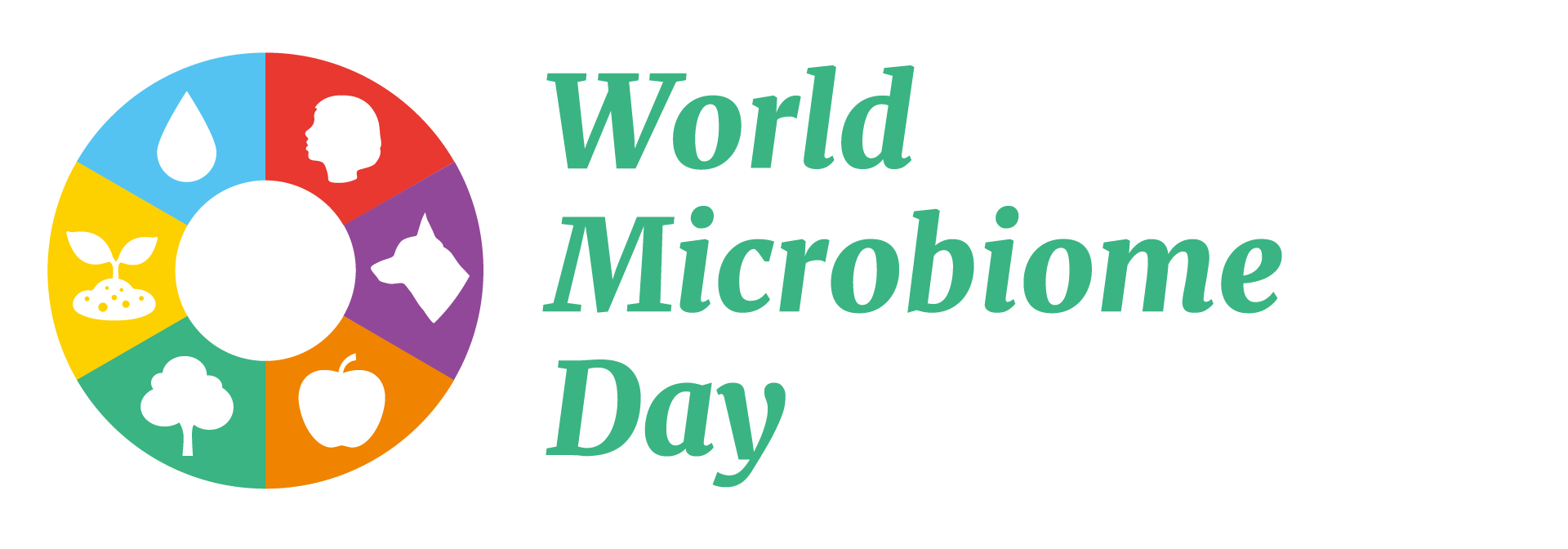 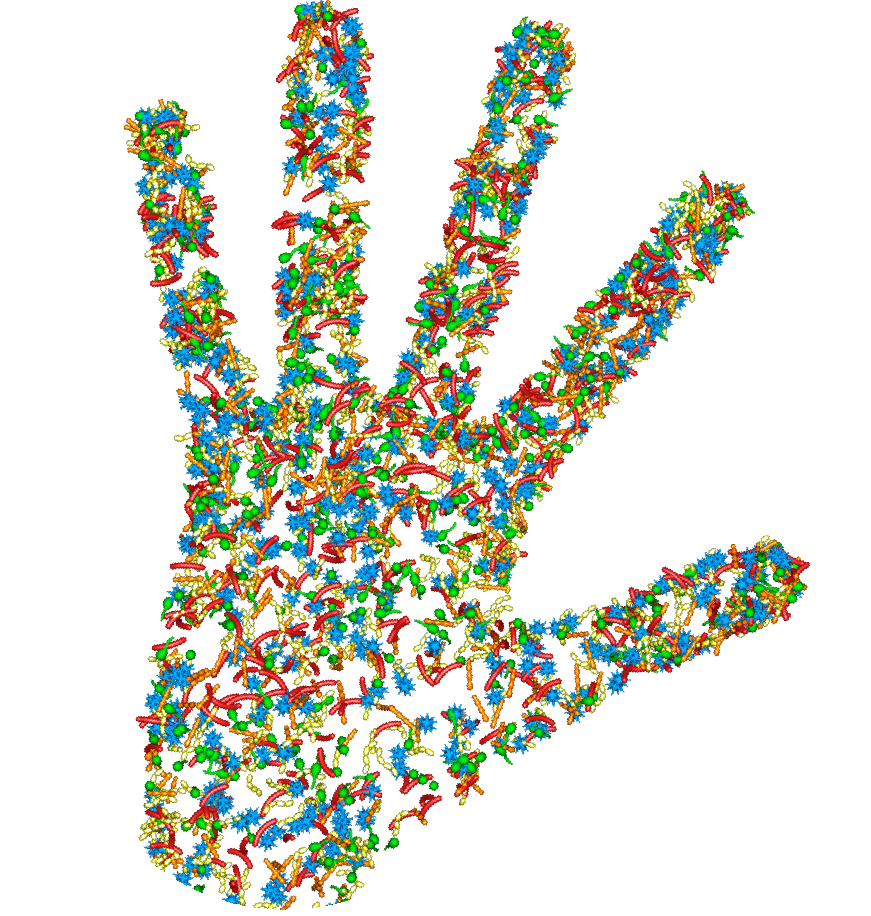 Mind Your Microbes and prevent Antibiotic Resistance
GET INVOLVED 
Organise an event and register it at: http://worldmicrobiomeday.com
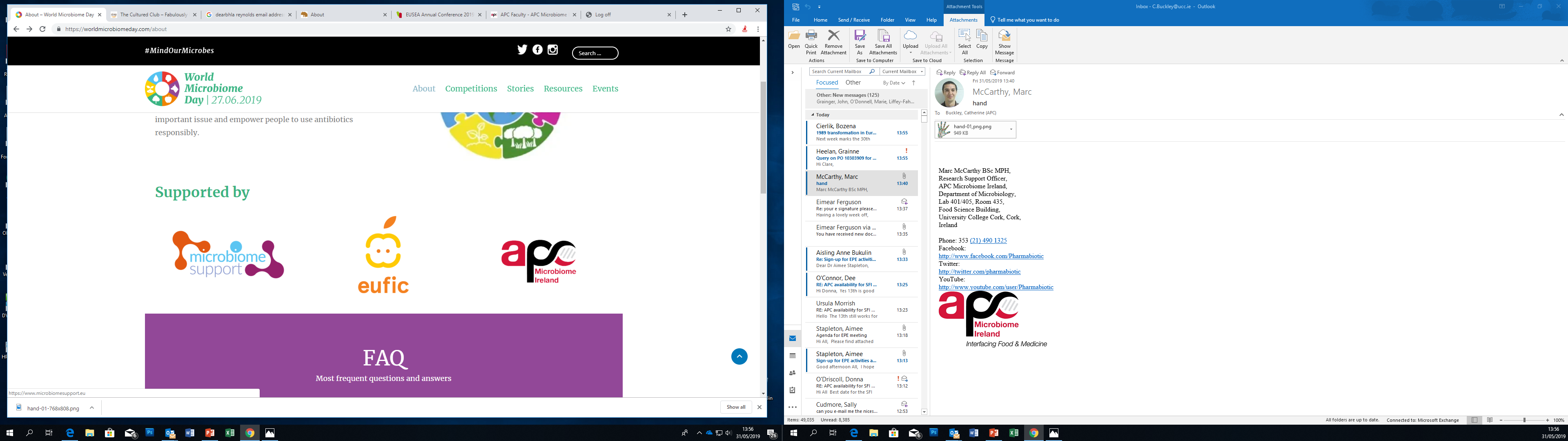 @WMicrobiomeDay 
	worldmicrobiomeday
	www.facebook.com/WorldMicrobiomeDay/
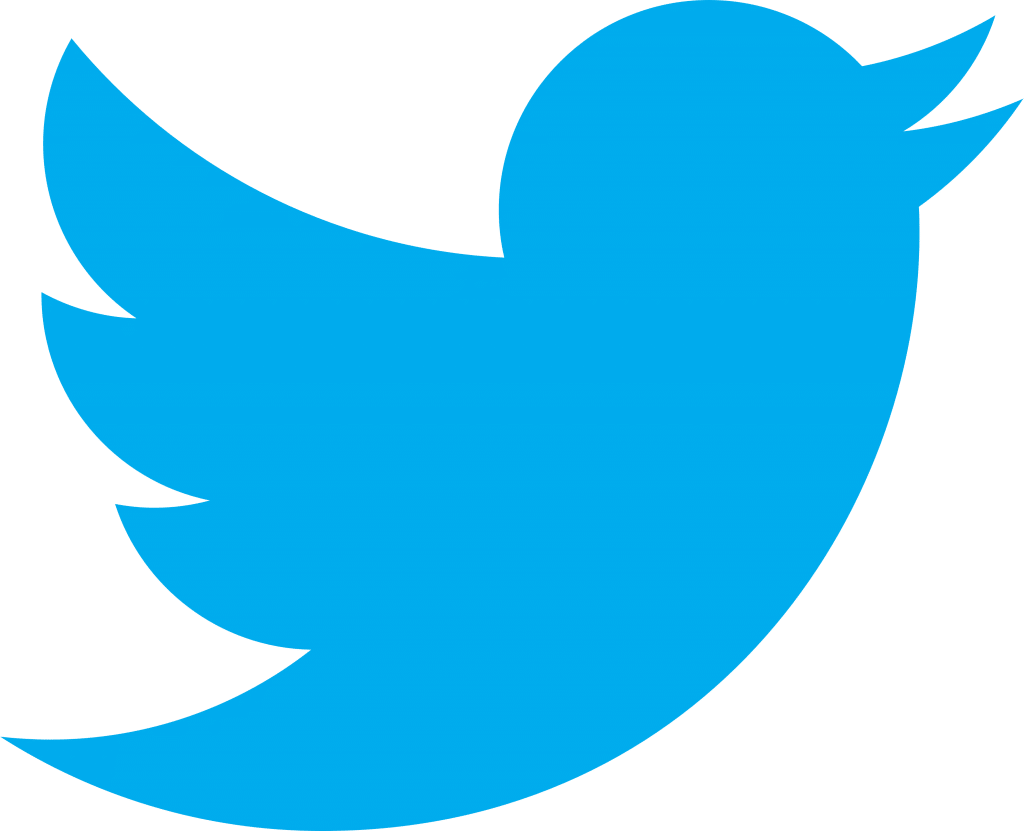 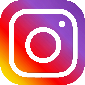 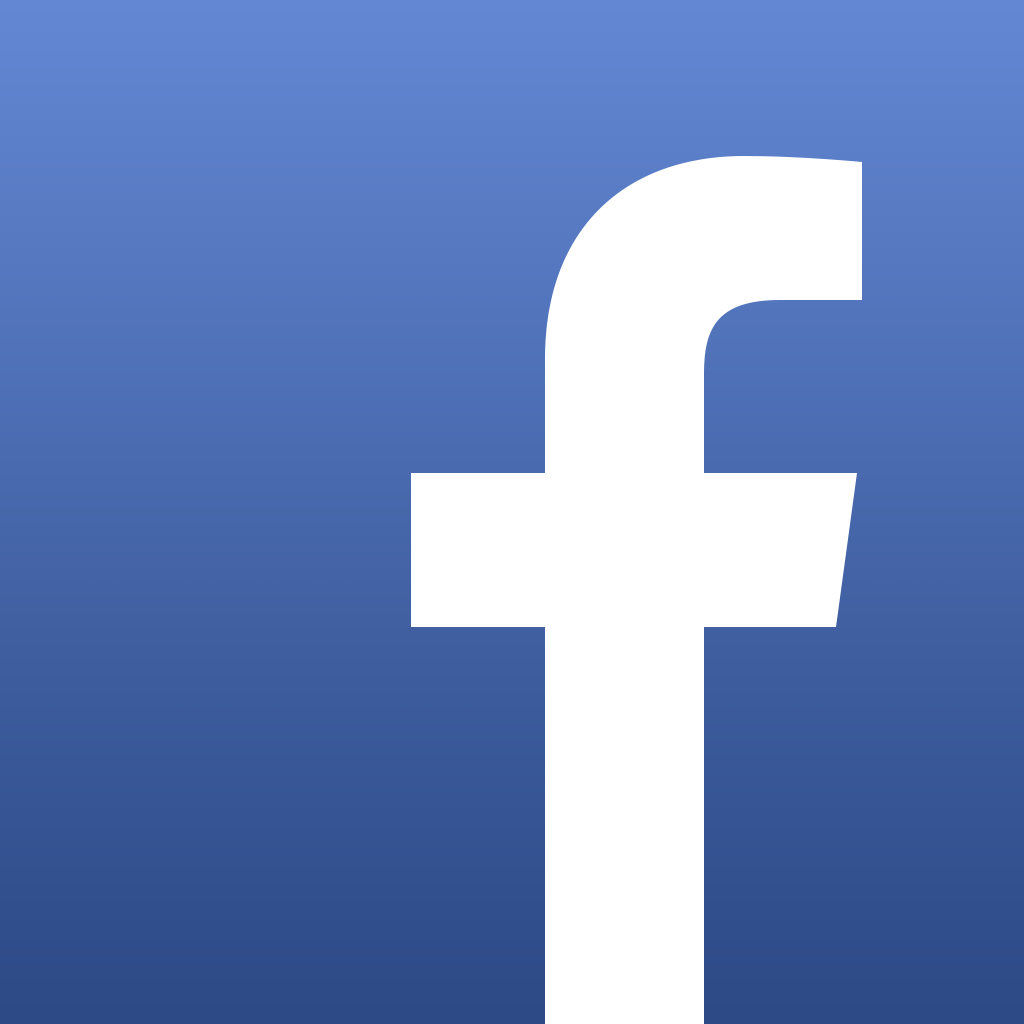 Hashtags: #WorldMicrobiomeDay; #MindYourMicrobes ; #AntibioticResistance; #MicrobiomeAmbassador